Transport Systems
Circulatory System 
Plant Vascular Systems
Outcomes
Describe the roles of the circulatory system by a completing a graphic organizer 	
Describe the role of the cell membrane in transport of materials by investigating a unicellular organism 	
Describe the role of vascular tissues by observing and describing the movement of materials through a plant 	
Analyze the effect of an abiotic factor on heart rate by designing and conducting a laboratory investigation
Transport Systems
These organs, tissues, and cells are responsible for transporting raw materials and nutrients (oxygen, glucose, etc) to cells and removing wastes (carbon dioxide, salts, excess water, urea) from cells.
Transport in Single Cells
Cell membrane is responsible for regulating what is transported into and out of cells.
This includes the following processes: diffusion, osmosis, facilitated diffusion, active transport, endocytosis & exocytosis
Transport in Simple Animals
Many invertebrate animals have no specific structures-- transport of materials happens across the skin
Transport in more Complex Animals
Have circulatory systems to transport materials throughout their bodies and deliver nutrients to cells.
Major Functions of Circulatory System
Transport materials (carbon dioxide, hormones, sugars) throughout the body
Help to fight infections (by transporting materials and white blood cells)
Regulate body temperatures
Parts of Circulatory Systems and their functions
Blood
a connective tissue of liquid plasma and cells that carries substances to and from cells
Heart (made of cardiac muscle)
A muscular pump that moves blood throughout the body
Vessels– basically pipes that carry blood
Arteries– carries blood away from the heart
Veins– carries blood to the heart
Capillaries– very tiny vessels; diffusion of materials and exchange of gases (O2, CO2) occurs across capillary walls.
Types of Circulatory System in animals
Closed Circulation– blood pumped by heart directly to cells; enclosed within vessels 
	Example: Humans, Dogs
	
Open Circulation– blood pumped into cavity and then diffuses into cells; no vessels
	Example: Crayfish
Transport in Plants
Plants transport the same types of materials that animals do:
Water, food (sugar), gases (O2, CO2)
Plants have tissues that carry these materials– these tissues are called Vascular Tissues (vascular = vessel)
The root, leaf, and stem are all made of Vascular Tissues
Types of Plant Vascular Tissue
Xylem– carries water & minerals from roots to leaves (upward)

Phloem– carries sugars (and other products of photosynthesis) from leaves to cells (bacially, phloem carries food downward)

Root System– absorbs nutrients and water; stores excess sugar
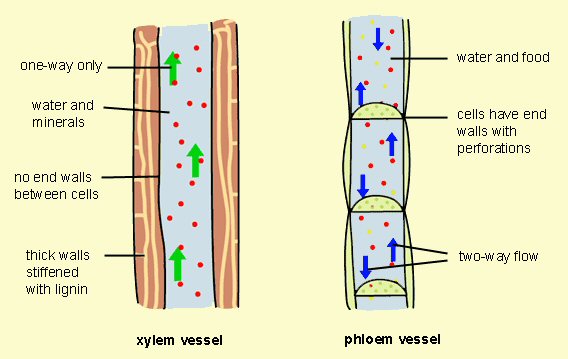 Xylem is made of thick-walled cells that allow water to flow from one cell to another in a single direction.
Phloem have sieve-tube cells that allow sugars to flow in both directions from one cell to another.
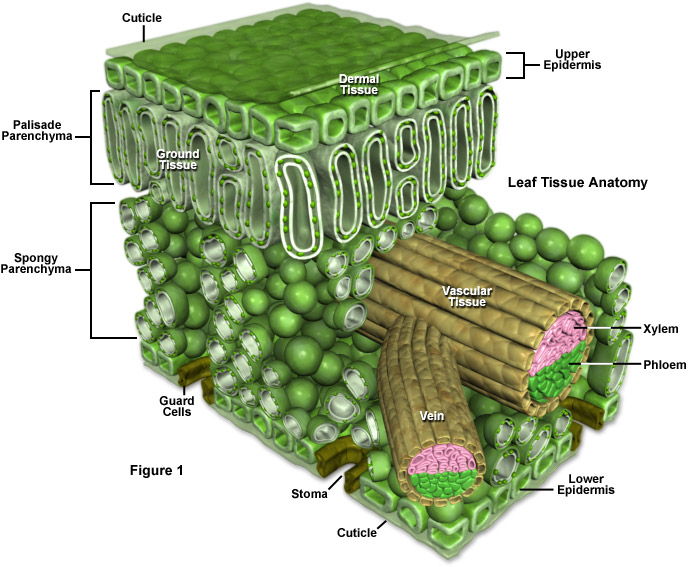 Leaf Anatomy

* Note how the xylem and phloem resemble the arteries and veins in animals with circulatory systems!
Compare/Contrast Critical Thinking
What are the similarities that exist between the circulatory system and vascular tissue?


What are the differences that exist between the circulatory system and vascular tissue?
Transpiration
The process of water leaving plants through openings in the leaves (called stomata)
Stomata open up and water evaporates
This creates suction which draws water molecules up through the phloem tissue
As water moves up, cohesion between water molecules results in water being pulled into the roots from the soil
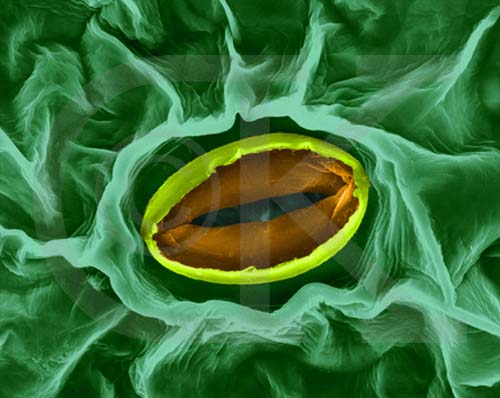